Inkscape Tutorial
v2024-05

Simon Andrews

simon.andrews@babraham.ac.uk
What is Inkscape?
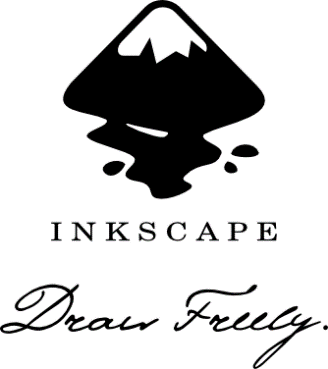 Vector Graphics Editor
Free Software
Cross Platform
Easy to use
Good for:
Compositing
Drawing
Not for:
Bitmap editing
www.inkscape.org
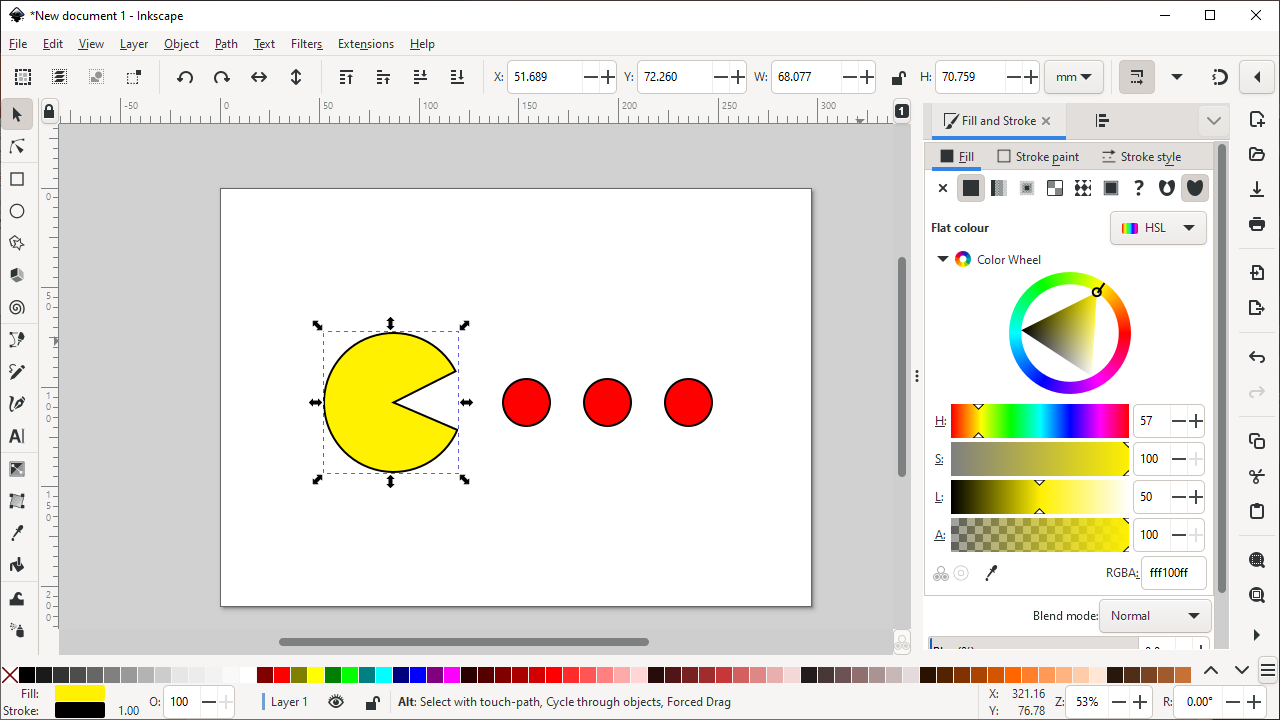 Setting up a canvas
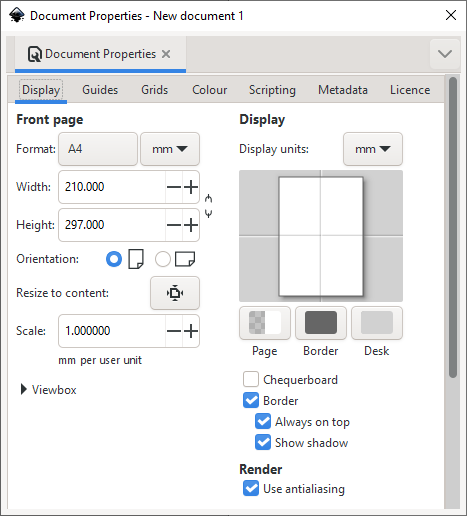 File > Document Properties
Shows page in view
Doesn’t restrict drawing
Useful as a guide
Moving around
Panning
Scroll bars on bottom / right
Scroll up/down, Shift+scroll for left/right
Zooming in / out
      Click to zoom in, shift+click to zoom out
Control + Scroll Up/Down to zoom in/out to cursor
Shortcuts
Fit      page,     drawing,      selection in window
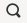 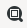 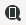 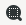 The main toolbar
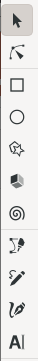 Selection tool
Edit nodes tool
Make rectangles
Make ellipses / arcs
Make polygons / stars
Make 3D boxes
Make spirals
Draw straight lines / curves
Draw freehand lines
Calligraphy tool
Add text
Creating basic shapes
Select tool from toolbar

Click and drag on canvas
Box selects the bounds of the new shape
Colours are remembered from the last shape

Basic options appear in top toolbar
Number of spokes on stars
Rounded corners on rectangles
Circle vs segment vs arc
Creating basic shapes
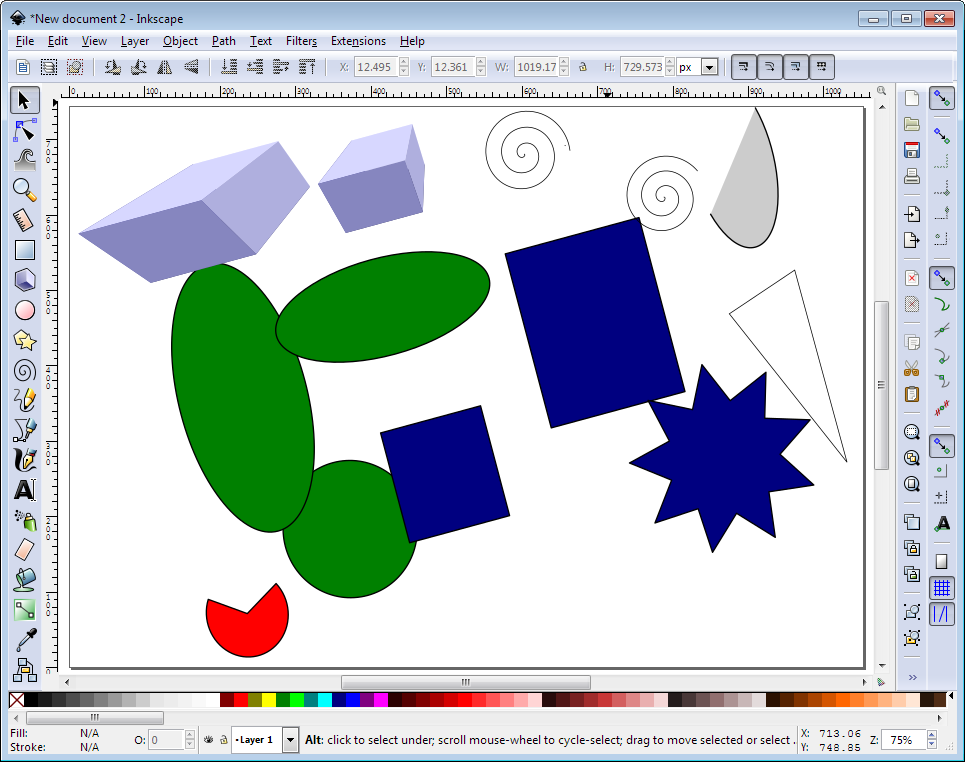 Creating basic shapes
Modifiers – press keys whilst drawing
Control = Constrain height/width ratio
Easiest way to make circles / squares

Shift = grow from centre not edge

Help appears at the bottom of the screen
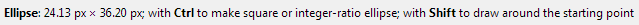 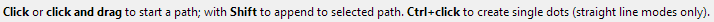 General Transformations
Select the Selection tool
Moving – Click and drag an object
Duplicating – Select object and press Ctrl+D
Resizing / Rotating
Click on object
Click again to change control arrow type
Click and drag arrows to resize / rotate
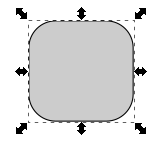 Resize
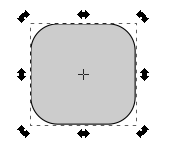 Rotate
Transform Shortcuts
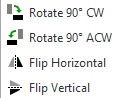 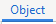 Selecting and Grouping
Selecting multiple objects
Drag a box to cover multiple objects
Shift+click to add an object to a selection
Shift+click on a selected object to remove it from the selection

Grouping (Control + G or Object > Group)
Combine multiple objects into a single object
Reversible (Control + shift + G or Object >  Ungroup)
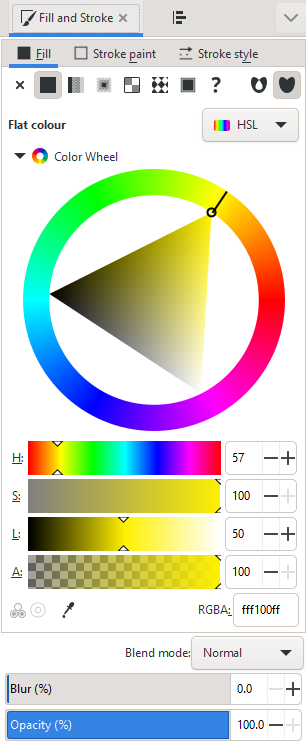 Fill and Stroke (Object > Fill and Stroke)
Fill = Colour/Gradient/Pattern within a shape

Stroke = The line around a shape

Edit
Colours
Opacity
Aligning and Distributing
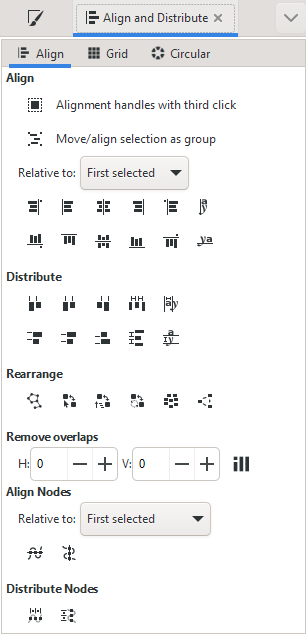 Object > Align and Distribute
Align = Give objects the same centre/edge position
Distribute = Space objects evenly

Align relative to
First/Last selected object in group
Largest/Smallest object in group
Page
Drawing
Aligning and Distributing
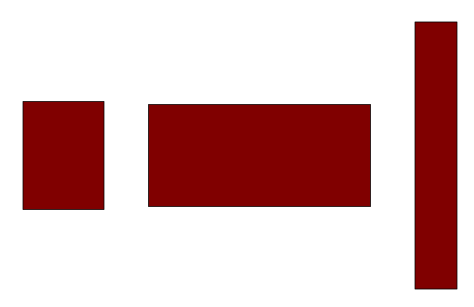 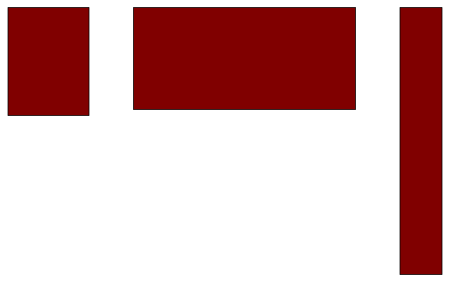 Align top edges
Align centres (horizontal)
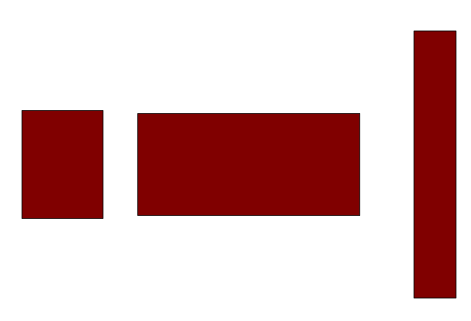 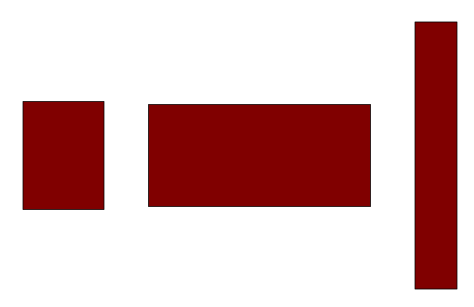 Even spaces between objects
Align centres (vertical)
Z axis - Ordering
New objects sit over the top of old objects
Objects obscure those underneath them (except for transparency)
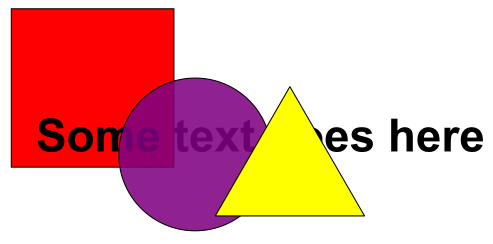 Z-axis Ordering
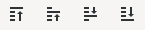 Send object to bottom of z-stack
Lower object one level
Raise object one level
Bring object to top
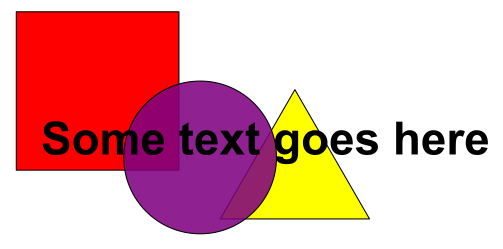 Working with imported pictures
File > Import
PNG, JPEG, SVG, PDF etc.

(Bitmaps) Choose Embed
Copies image into Inkscape
Create single portable file
Working with imported pictures
Adding Text
Use the text tool to add text

Click and type to generate text

Text can be scaled or rotated as any other object
Always hold Ctrl when scaling otherwise the aspect ratio will be messed up
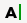 Text options
Text toolbar


Text and font settings
Font (always Arial for scientific figures)
Size
Alignment
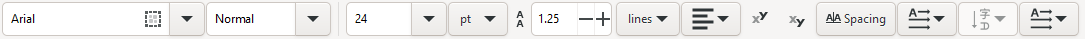 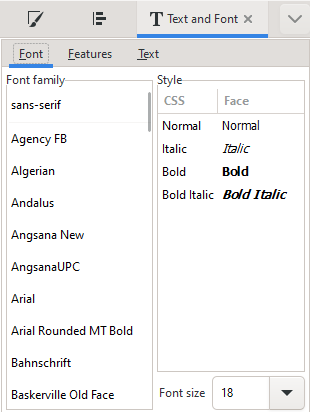 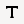 Saving & Exporting
Saving
File > Save (As)
Default is Scalable Vector Graphics (SVG)

Exporting as a Vector
Can export as a PDF
File > Save (As), select PDF
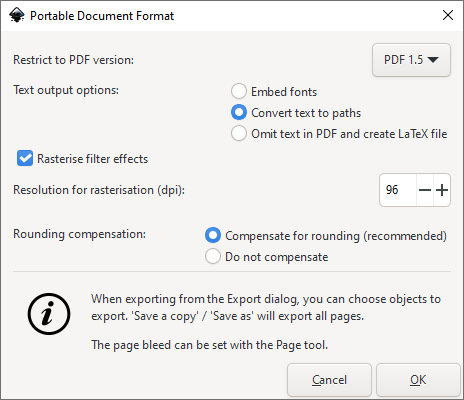